Захопливий світ космосу
Даниленко Данило
Ліцей № 2 
Таврійської міської ради
Херсонської області
5-А клас
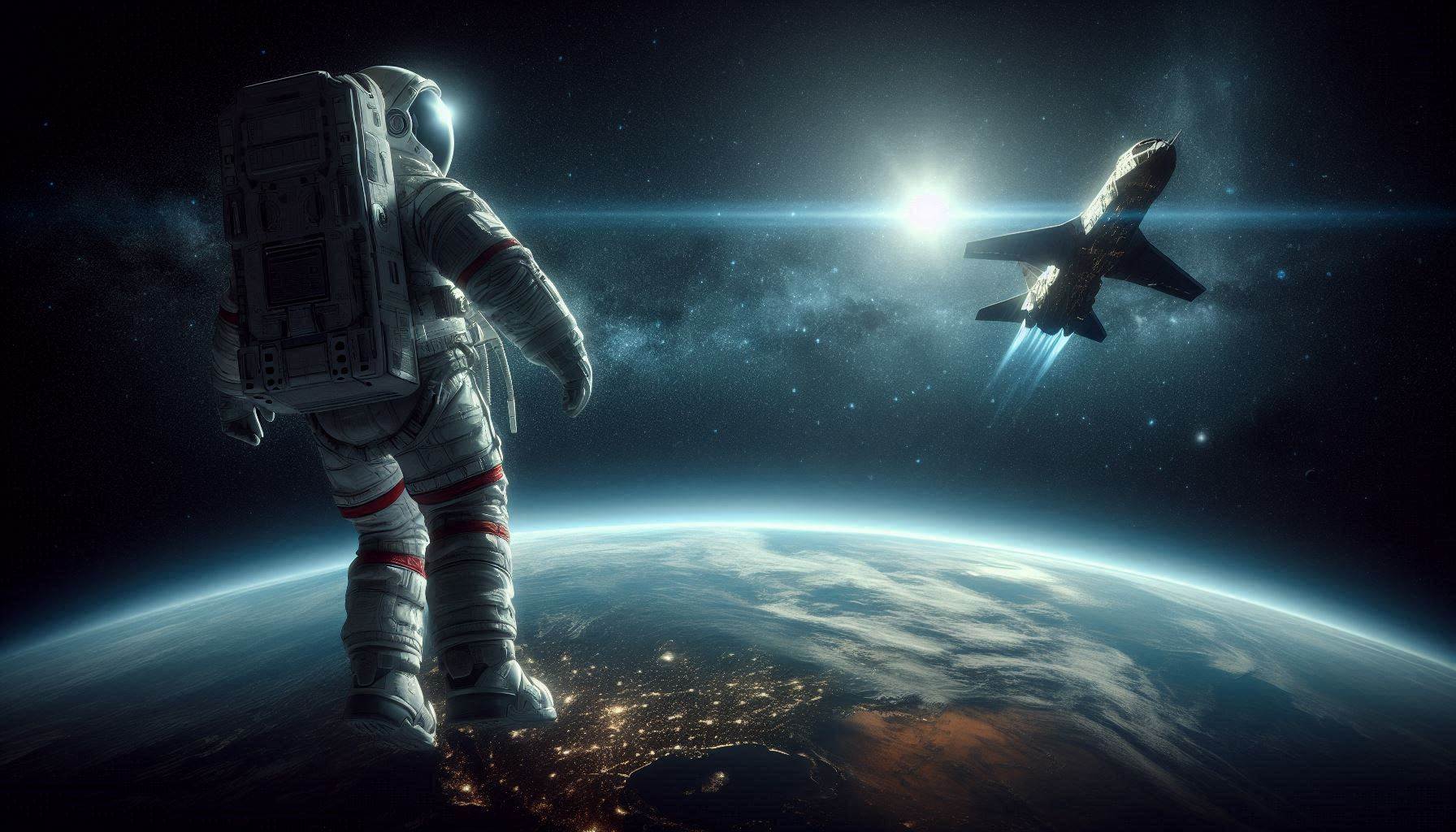 Що таке космос?
Космос – це весь простір, що оточує Землю. Він дуже великий і містить мільярди зірок, планет і галактик. Якщо розділити галактики на кількість землян, то кожен з нас був би власником однієї з них.
      Ми живемо в галактиці Молочний Шлях. Зірки нашої галактики розміщуються у вигляді спіралі, нагадуючи слід від розлитого молока.
      Галактика Молочний Шлях велика і складається приблизно з 400 мільярдів зірок. Серед них є зірка під назвою Сонце. Планета, на якій ми живемо, називається Земля. Вона увесь час обертається навколо Сонця.
Сонячна система
До складу Сонячної системи входять: вісім великих планет (Меркурій, Венера, Земля, Марс, Юпітер, Сатурн, Уран, Нептун), планети-карлики (Плутон, Седна та ін.), малі планети-астероїди (Церера, Ерида та ін.), 150 супутників та мільйон комет.
     Сонце, наче потужний магніт, притягує до себе усі ці планети, астероїди і комети. Вони завжди рухаються навколо нього за чітким маршрутом. Цей шлях називається орбітою. Чим ближче планета знаходиться до Сонця, тим швидше її рух і коротша орбіта.
Перша планета від Сонця
Меркурій є найменшою з восьми великих планет Сонячної системи. Вона у 17 разів легша і у 3 рази менша від Землі. 
     Рік на Меркурії триває всього 3 земних місяці. На цій планеті не відбувається змін пір року і погоди.
     Пейзажі планети пустельні, бо утворюються з вулканічних кратерів та рівнин застиглої лави. Там немає атмосфери і води.
Найжаркіша планета
Атмосфера Венери непридатна для дихання. На планеті немає річок і океанів. Кислотні дощі, що проливаються з хмар, не встигають торкнутися її поверхні, бо випаровуються ще у повітрі.
Сонячне проміння нагріває поверхню Венери до 480 градусів, а кольорові хмари, немов ковдра, щільно огортають планету з усіх боків і не дозволяють теплу розсіюватися у просторі.
Наша планета Земля
Земля – третя планета від Сонця. Вчені підрахували, що вік Землі становить приблизно 5 мільярдів років.
Земля рухається по своїй орбіті зі швидкістю 30 км/сек. Це у 250 разів швидше гоночного автомобіля.
У Землі є супутник – Місяць.  На космічному кораблі до Місяця можна долетіти за 10 годин.
Наявність атмосфери і води сприяли появі життя на нашій планеті.
Червона планета Марс
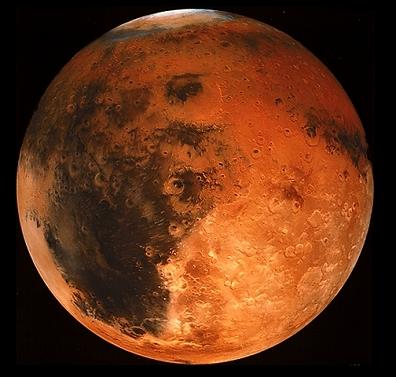 Поверхня Марса вкрита безліччю круглих кратерів, до складу яких входить багато заліза. Іржавіючи, залізо набуває червонястого кольору. 
     Там ніколи не буває дощу. Але на полюсах є крижані полярні шапки, в котрих лід містить вуглекислий газ та багато замерзлої води.
     Русла висохлих річок свідчать, що колись на Марсі була вода та існувало життя. Вчені вважають, що і тепер живі мікроорганізми є під поверхнею планети, де виявлена велика кількість криги.
Газові гіганти
Планети Юпітер, Сатурн, Уран та Нептун називають газовими гігантами, бо вони значно більші, ніж Земля, і складаються переважно з газів. Поверхня їхня рідка, але ближче до центру стає щільнішою. У центрі планет є відносно невелике тверде ядро. 
Усі ці планети мають кільця. А кожне кільце – це безліч великих і маленьких кам’яних брил, які постійно рухаються по своїх орбітах.
Найбільша планета
Юпітер в 11 разів більший за розмірами і майже у 318 разів важчий від Землі.
Атмосфера Юпітера непридатна для дихання. Кольорові хмари товщиною у сотні кілометрів огортають планету. Крізь них погано пробивається сонячне світло, тому там завжди холодно – мінус 120 градусів.
Юпітер є потужним джерелом радіовипромінювання.
Найдивовижніша планета
Сатурн має найбільше кільце серед планет-гігантів. 
За допомогою міжпланетної автоматичної станції «Вояджер» було виявлено, що воно складається з 7 окремих кілець, які мають товщину кілька десятків метрів, а ширину – десятки тисяч кілометрів.
Синя планета
До складу Урану входить газ метан, який надає планеті синювато-зеленуватого кольору.
Вісь планети майже лежить у площині її орбіти. Тому Сонце освітлює один з полюсів планети безперервно 42 земних роки і увесь цей час там триває полярний день. А на протилежному полюсі стільки ж триває полярна ніч.
Планета вітрів
Нептун розташувався на околиці Сонячної системи. Його орбіта найбільша серед великих планет. 1 рік на Нептуні триває 165 земних років.
Швидкість вітру під хмарами Нептуна набуває фантастичної величини – 500 метрів за секунду. Чому виникають неймовірно сильні вітри на такій холодній планеті залишається нерозкритою таємницею Нептуна.
Сучасні космічні дослідження
Сьогодні люди продовжують досліджувати космос.
     Міжнародна космічна станція - це велика лабораторія, де вчені проводять різноманітні дослідження.
     У червні 2024 року китайський зонд “Чан’е-6”здійснив успішну посадку в ударному кратері Аполлон на зворотньому боці Місяця, взяв зразки породи і успішно повернувся на Землю.
     У травні 2021 року на Марсі успішно розгорнутий китайський марсохід  “Чжужун”.
Список використаних джерел
Моя планета - Земля./Укладачі В.В.Гуріна, В.Г.Біляєв. - Х.: Белкар-книга, 2016. - 48с.
Дослідження космосу. [Електронний ресурс] - Режим доступу https: // uk.wikipedia.org > wiki > (дата звернення: 10.12.2024).